Delivered Love Fruit & Veg together
Juicing demo’s in-house to improve staff well-being
Have used their venues to deliver Bistro nights & pop-up cafes for the Salford community
100% of participants said they would eat more healthily after completing our BlusSci cookery project
100% pulp from juicing gets donated to local growers

100% pulp from Almond gets used to make raw food bars
Local craftsman Alfred Chow commissioned to create benches and boards from reclaimed wood
We use ethical printers MARCS
Worked with them to improve their healthy meal offer
83% of people reported a positive change to their health and well-being after completing our Let’s Get Healthy Cooking Course
We use local Salford suppliers
Trove
Parched Tea
Unicorn
Organic North
Kiwis
Cheeky Monkeys
Day Nursery
City West
Environmental
Social 
Adventures
Trafford
PARTNERSHIPS WITH SOCIAL ENTERPRISES
Eco-Packaging
Enviro Pack
Londio Bio Packaging
Veg Ware
100% people reported learning about healthy alternatives in the Garden Needs project
Support environmental charities
Half marathon for Compassion in World Farming
Aim to donate 10% of earnings to animal charities
Salix
Part of Salford Social Enterprise City Network to develop Social Enterprise throughout the City
UnLtd
Lower carbon footprint
Economic food choice on a low budget
New project starting Sept 2015
Part of Women in Enterprise Network
Giving Talks
Mentoring others
Helping people that have veggie/vegan children to learn how to cook for them
Providing a healthy alternative for Salford people
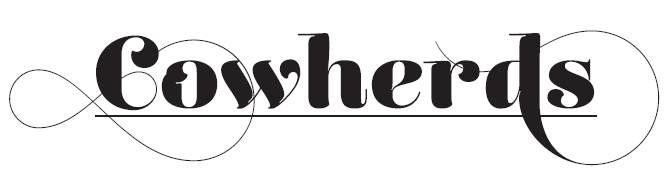 186 people completed Food Preparation course
Needed to upskill Salford residents
Improve Social Isolation
TRAINING
Social
vegan
is a social enterprise that has an impact on the health and well-being of people by providing vegan and vegetarian cooking and food preparation classes, volunteering and work experience in a healthy and motivational environment, plus restaurant evenings
COURSES
2 people gained Level 2 & 3 Food Safety Certificate

1 person doing Community Cooking skills
History Link
Education – hand out copies of  ‘A Guiltless Feast’ the story of Rev. Cowherd
Donated by Salford Museum
HEALTH & WELL-BEING
EVENTS
Economic
Use ‘Stitched Up’ – local based Social Enterprise – to make our aprons
Broughton Fun Day
September
Improving chronic conditions through juicing
Losing weight
Education
JOBS
VOLUNTEERS
We have team nights out in Salford – to support local business
Use a Salford based accountant
Van Fit Out done by a Salford resident
Use local venues for pop-ups
Money raised from pop-ups and courses goes back to community
Catered for local events
IES second birthday
SHM 2nd birthday
Salford Dadz
City Spirit Event
Started off with 5
4 have gained employment
Christmas time we cook for the vulnerable and isolated
Cannon Hussey Court
5 employees
Opportunities for LD and MH
Opportunities for long-term unemployed
We don’t use traditional methods of recruitment
We upskill individuals through volunteering
We offer work when opportunities arise
100% people said they would miss the friendly staff the most after their course
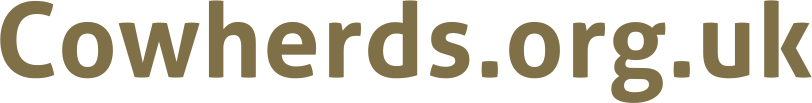